media spaces
dr. carman neustaedter
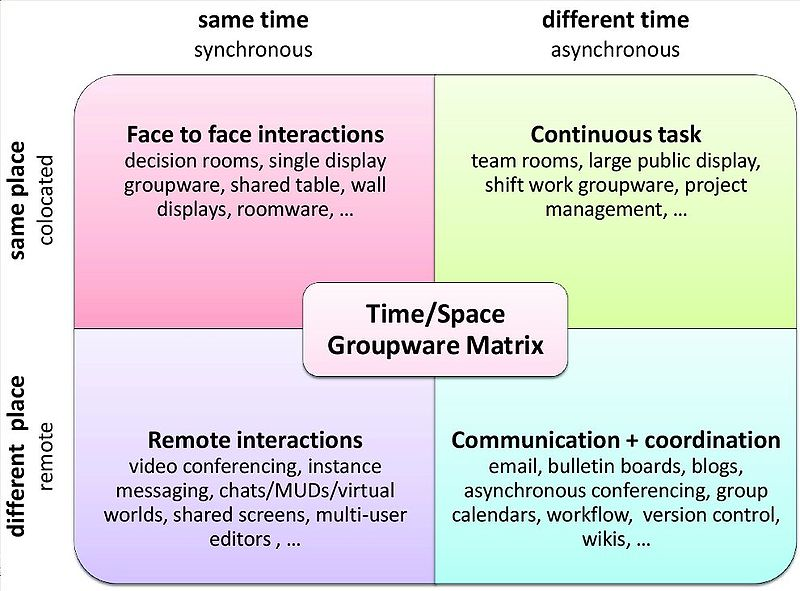 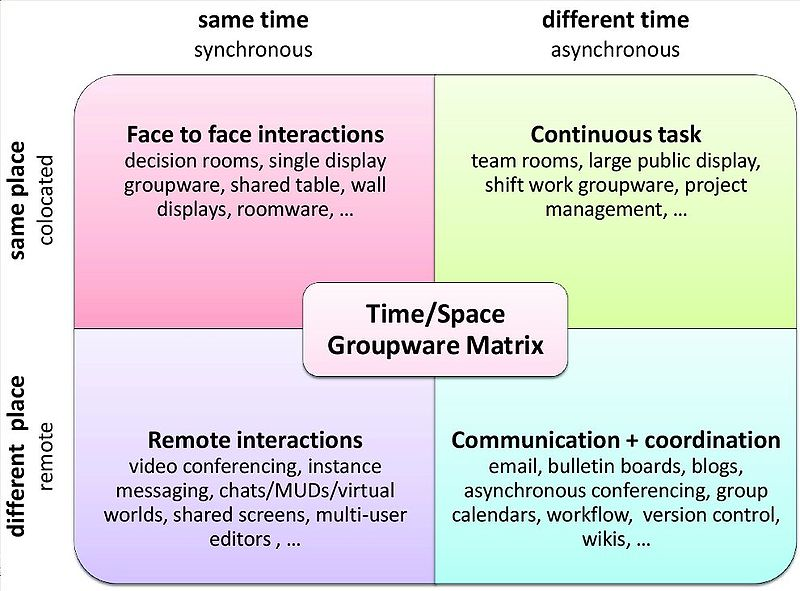 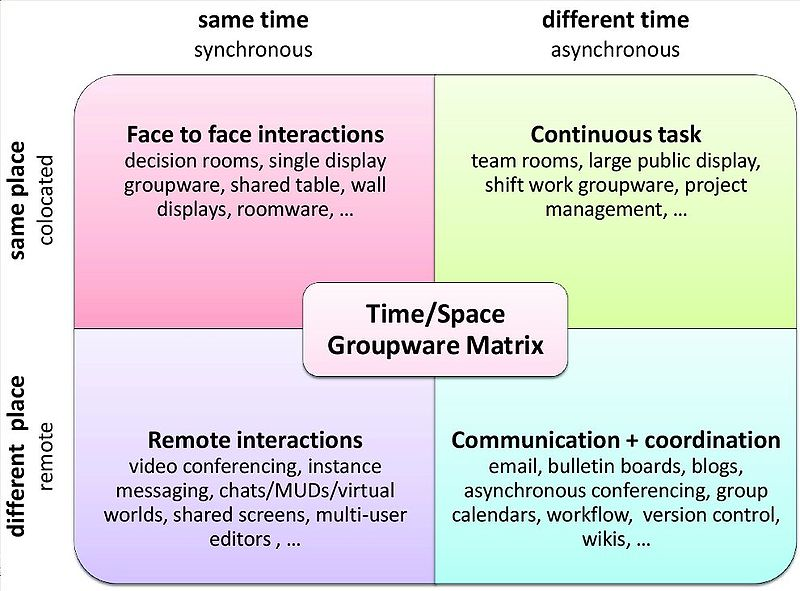 media spaces
media spaces
the workplace
media spaces
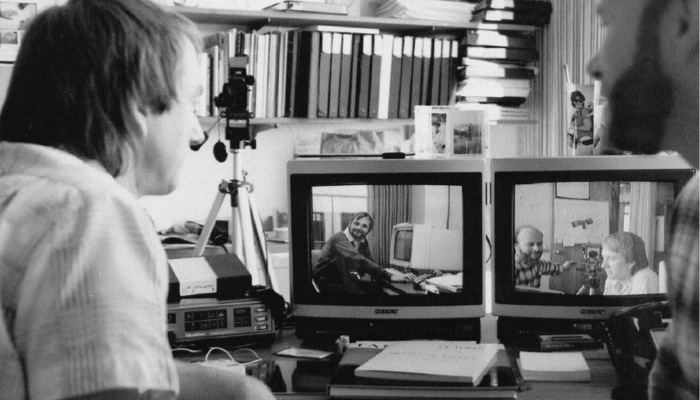 [Speaker Notes: A media space is an always-on video and audio connection

These media spaces were successful in connecting distance-separated colleagues by providing awareness information, which let people easily move into communication
Problem: privacy concerns]
hydra – a multi-party video conference system
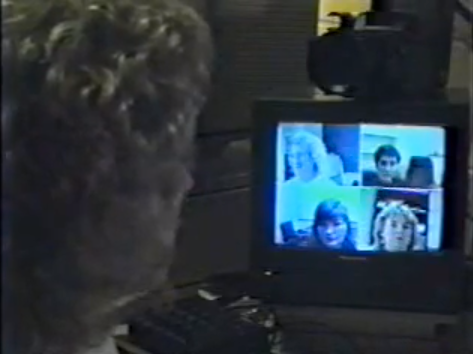 http://www.youtube.com/watch?v=n-W7QTXG4G8
the notification collage
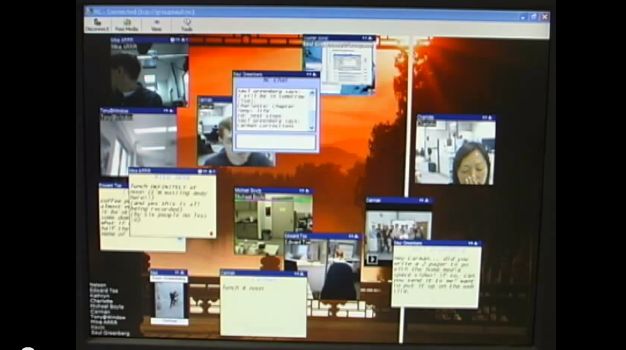 http://www.youtube.com/watch?v=ov9vSdmON84
the home media space
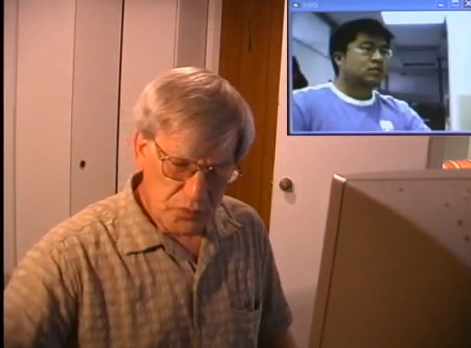 http://www.youtube.com/watch?v=gzWbW3pBFjA
the community bar
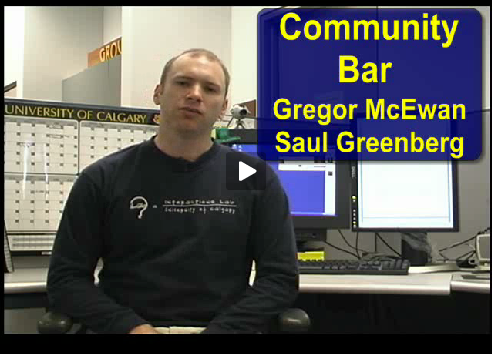 http://grouplab.cpsc.ucalgary.ca/Publications/2005-CommunityBarVideo.ECSCW
embodied social proxies
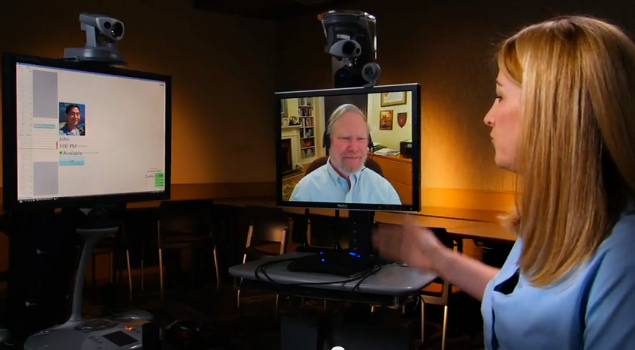 http://www.youtube.com/watch?v=fBHjOyDtI3g
focal questions
what are important focal activities?
what are the social questions?
what are the technical questions?
how can we design for each activity?

how do people learn to use these systems?
how do people understand these systems?
the home
the family window
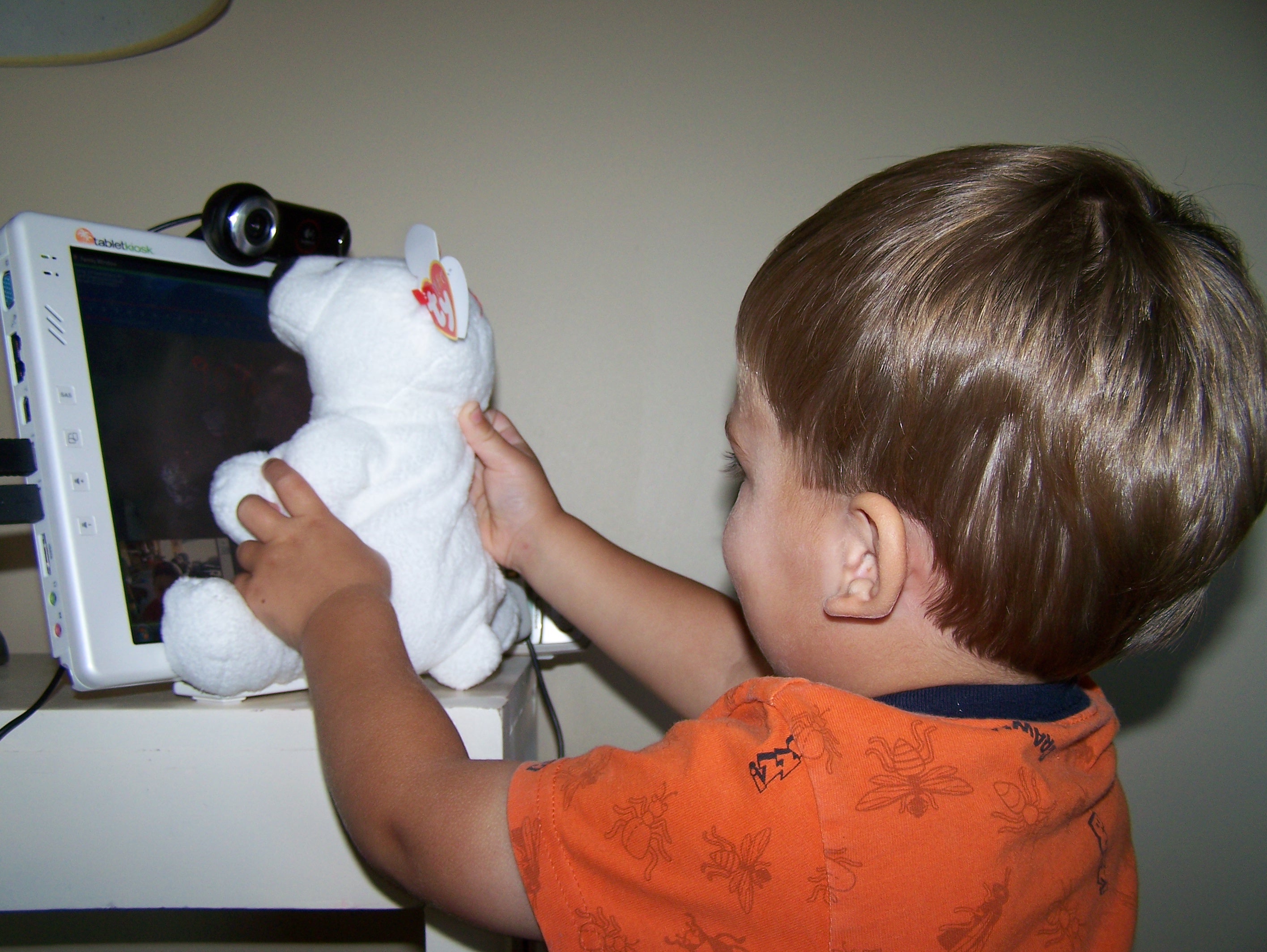 http://clab.iat.sfu.ca/uploads/Main/FamilyWindowVideo.wmv
family story play
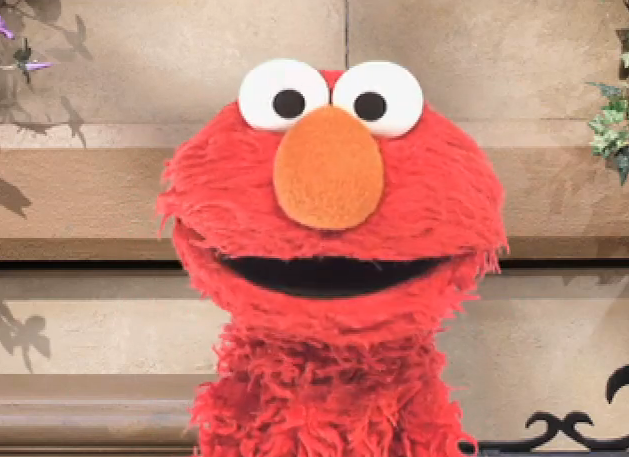 http://vimeo.com/6874085
the share table
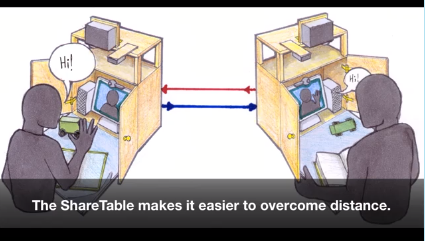 https://sites.google.com/site/sharetable/
illumishare
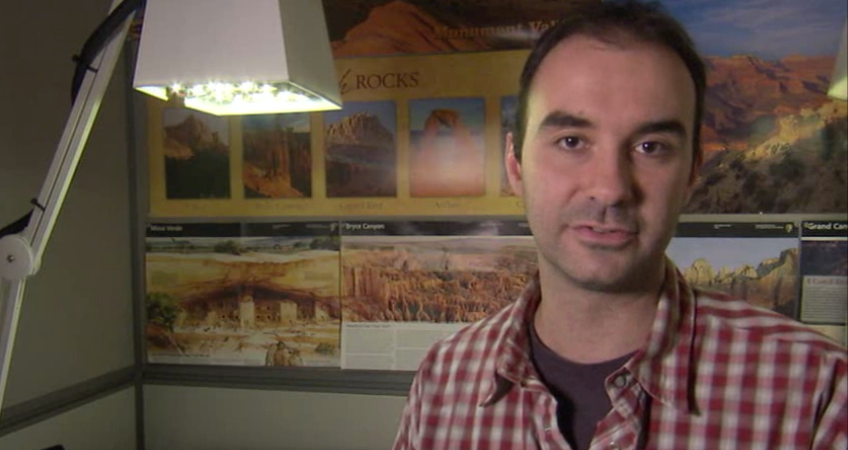 http://research.microsoft.com/en-us/projects/illumishare/
focal questions
what are important focal activities?
what are the social questions?
what are the technical questions?
how can we design for each activity?

how do people learn to use these systems?
how do people understand these systems?